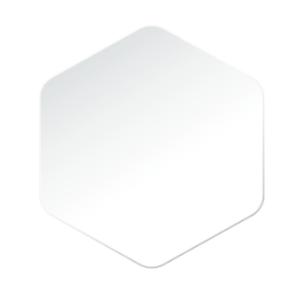 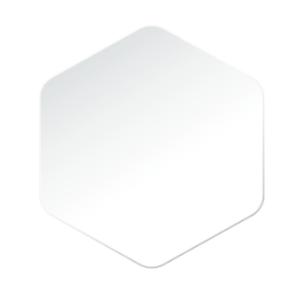 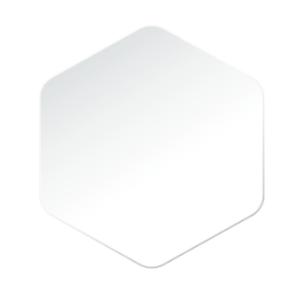 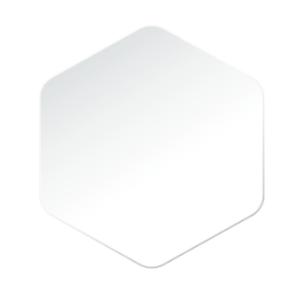 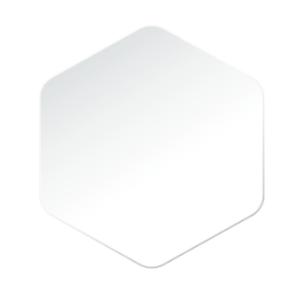 C
H
Đ
Ủ
Ề
SỰ PHÁT TRIỂN KHOA HỌC, KĨ THUẬT, VĂN HÓA TK XVIII – ĐẦU TK XX
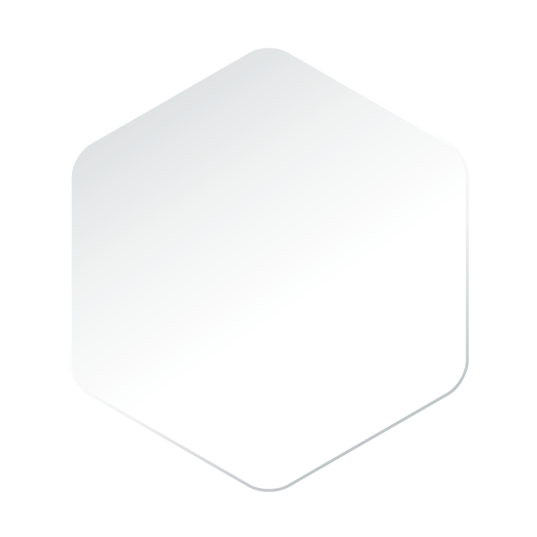 NỘI DUNG
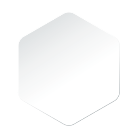 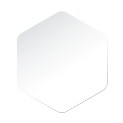 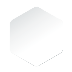 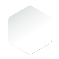 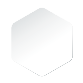 III
I
II
KHOA HỌC- KĨ THUẬT
KHOA HỌC TN, KHXH
VĂN HỌC, NGHỆ THUẬT
I. Những thành tựu tiêu biểu về khoa học – kĩ thuật
Những thành tựu
khoa học-kĩ thuật nửa đầu TK XX
Những thành tựu kĩ thuật từ TK XVIII - TK XIX
2
1
1. Thành tựu kĩ thuật từ thế kỉ XVIII - XIX
a) Công nghiệp:
Từ Anh sau lan sang các nước Âu - Mĩ => cuộc CM Công nghiệp
Kỹ thuật luyện kim được cải tiến.
phương pháp sản xuất thép, nhôm tăng nhanh.
Thành tựu
Nhiều máy móc chế tạo công cụ; máy hơi nước được sử dụng rộng rãi
Nhiều nguồn nguyên liệu mới được sử dụng
此处添加详细文本描述，建议与标题相关并符合整体语言风格，语言描述尽量简洁生动。尽量将每页幻灯片的字数控制在 200字以内。
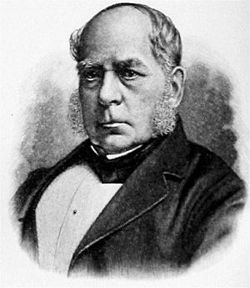 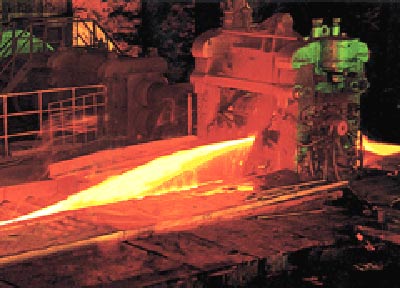 Henry Bessemer
Lò luyện sắt thép
Than đá
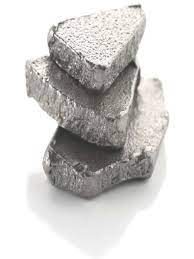 Dầu mỏ
Sắt
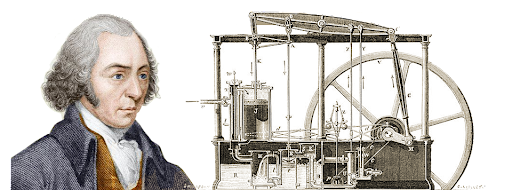 1. Thành tựu kĩ thuật từ thế kỉ XVIII - XIX
b) Giao thông vận tải và thông tin liên lạc
Năm 1807
tàu thủy chạy bằng 
động cơ hơi nước đầu tiên
Giữa thế kỉ XIX
máy điện tín
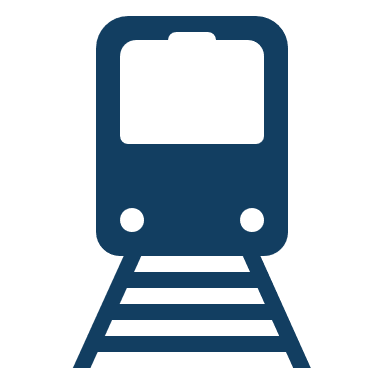 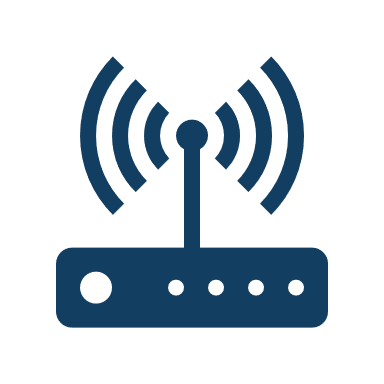 Năm 1814
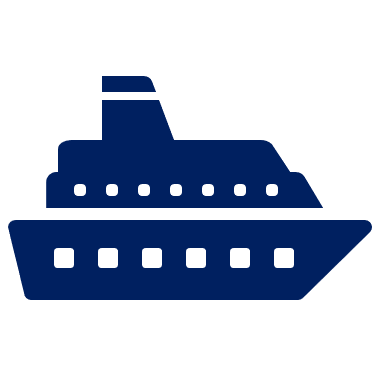 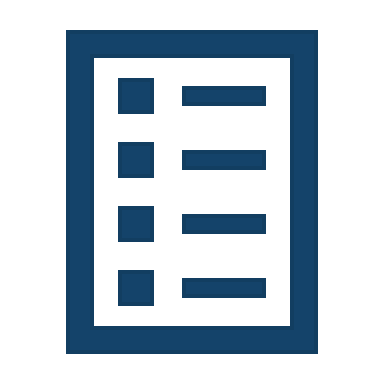 xe lửa chạy trên đường sắt kéo theo nhiều toa
Bảng chữ cái cho điện tín 
gồm những gạch và chấm.
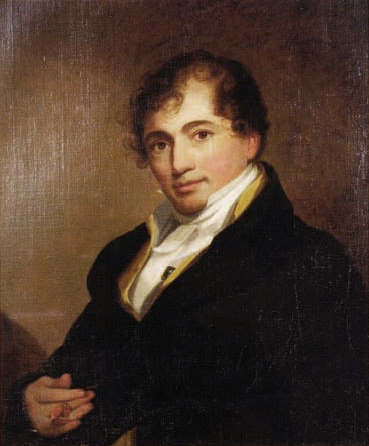 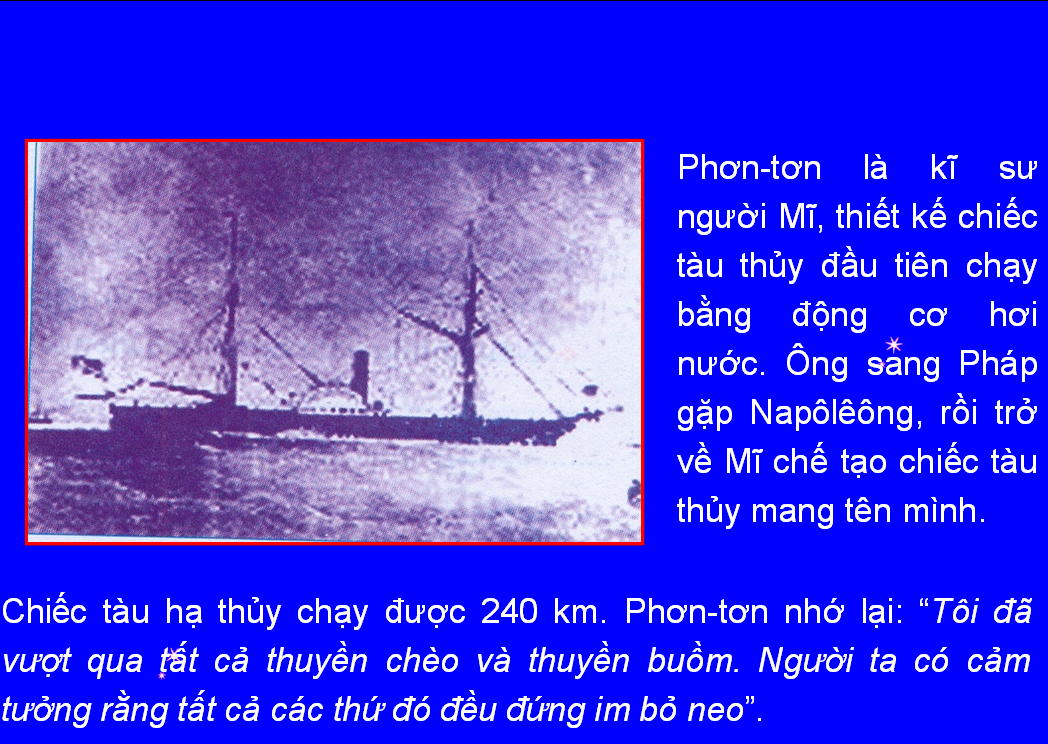 Tàu thủy Phơn-tơn
(chạy bằng động cơ hơi nước, chạy được 240km)
Robert Fulton
(1765 – 1815)
Người Mĩ
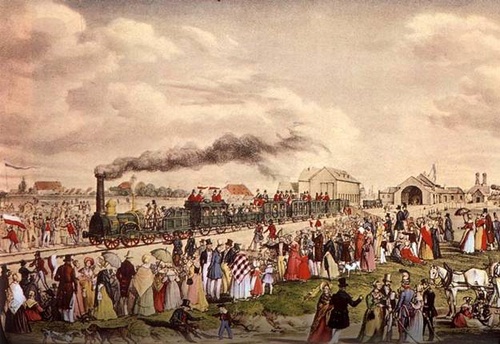 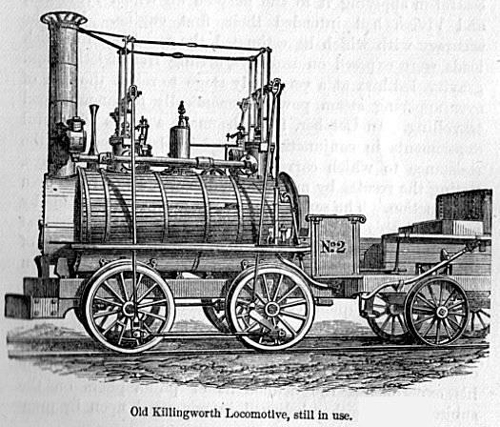 Đầu máy xe lửa chạy bằng hơi nước
Xe lửa nhiều toa 
(Xe lửa Xti-phen-xơn)
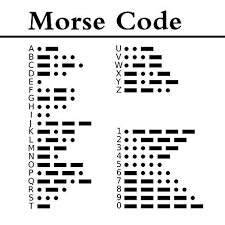 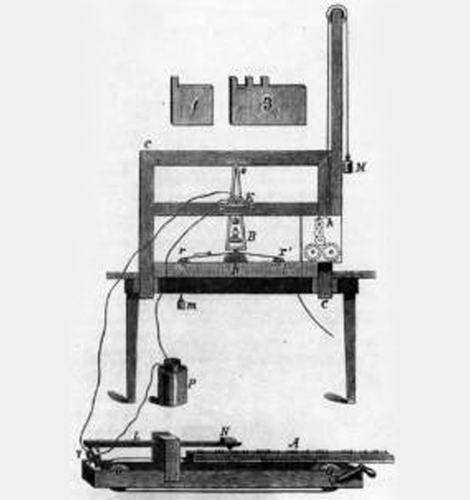 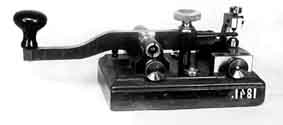 Mã Morse
Máy điện tín
1. Thành tựu kĩ thuật từ thế XVIII - XIX
c) Nông nghiệp
Thế kỉ XIX, phân hóa học được sử dụng
Sử dụng máy móc trong sản xuất: máy kéo bằng hơi nước, máy đập, máy cày nhiều lưỡi, máy gặt đập
MÁY HƠI NƯỚC ĐƯỢC SỬ DỤNG TRONG NÔNG NGHIỆP
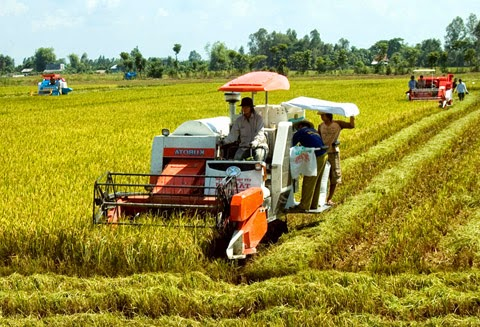 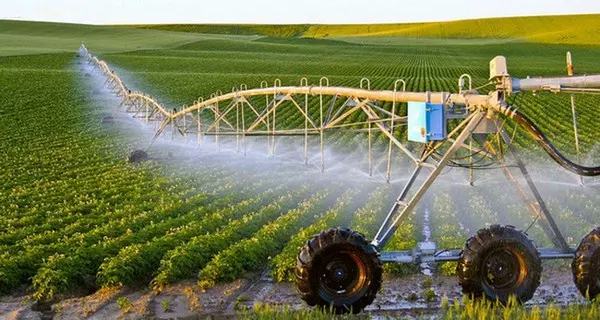 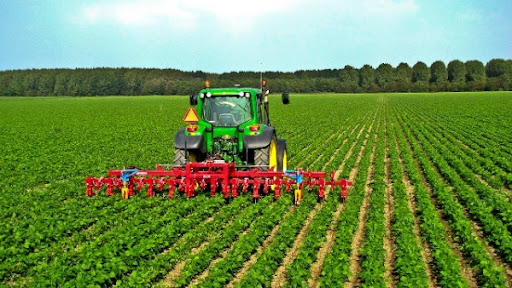 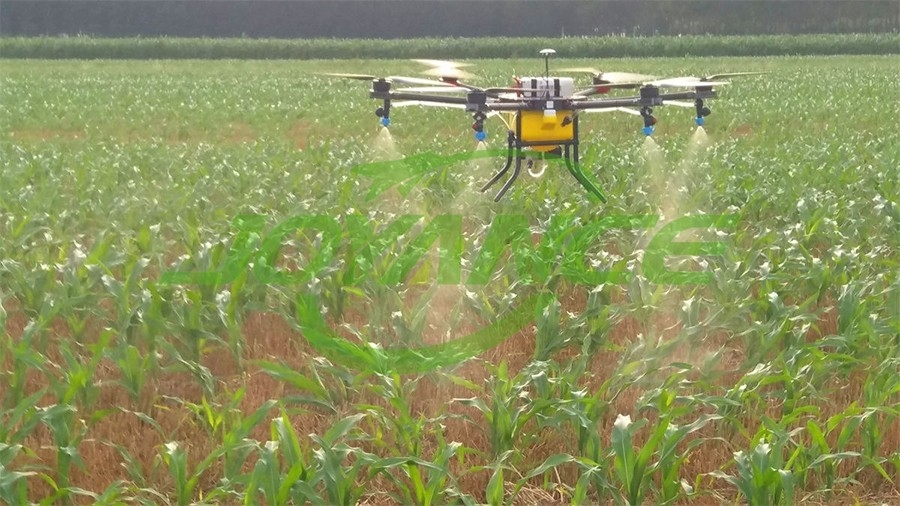 1. Thành tựu kĩ thuật từ thế kỉ XVIII - XIX
d) Quân sự
Nhiều vũ khí mới được sản xuất: đại bác, súng trường, chiến hạm, ngư lôi, khí cầu…
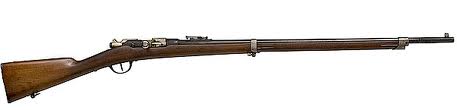 Súng trường bắn nhanh cuối thế kỉ XIX
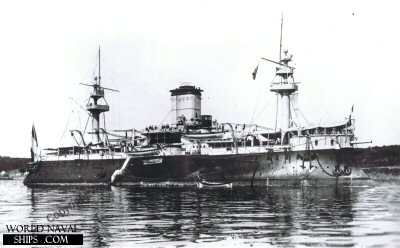 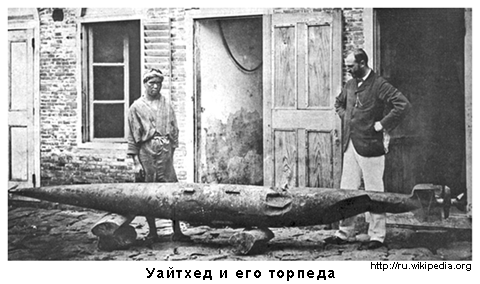 Chiến hạm vỏ thép
Ngư lôi  cuối thế kỉ XIX
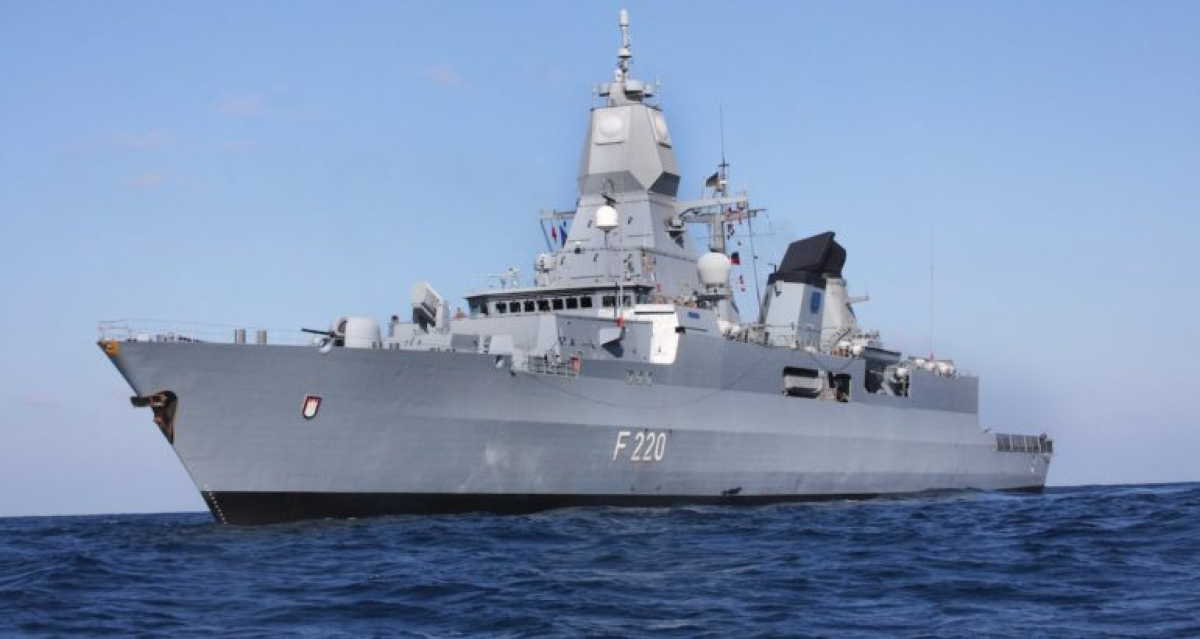 1. Thành tựu kĩ thuật từ thế kỉ XVIII - XIX
Những thành tựu kĩ thuật từ TK XVIII đến TK XX có ý nghĩa như thế nào đối với con người?
Các phát minh trên đặt cơ sở cho những nghiên cứu, ứng dụng sau này để thúc đẩy sản xuất và kĩ thuật phát triển 
=> nâng cao đời sống vật chất và tinh thần của con người.
2. Thành tựu khoa học - kĩ thuật nửa đầu thế kỉ XX
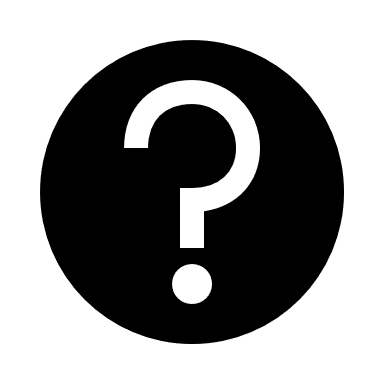 Nguyên nhân nào dẫn đến cách mạng khoa học- kĩ thuật đầu TK XX?
- Do nhu cầu về cuộc sống con người, cụ thể là yêu cầu của sản xuất (công cụ sản xuất mới có kỹ thuật cao, …).
 Do yêu cầu của cuộc chiến tranh thế giới thứ hai. 
 Những thành tựu về KHKT cuối thế kỷ XIX tạo tiền đề thúc đẩy bùng nổ cuộc cách mạng KHKT hiện đại.
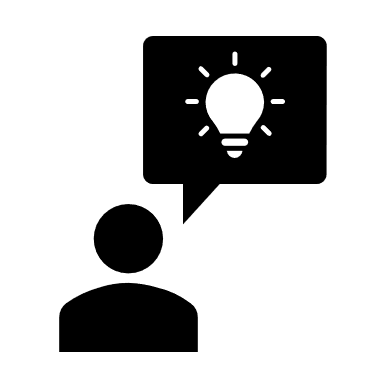 2. Thành tựu khoa học - kĩ thuật nửa đầu thế kỉ XX
a) Thành tựu
Lĩnh vực Vật lý
Lí thuyết nguyên tử hiện đại
Lý thuyết tương đối
      của Anh-tanh
Lĩnh vực Hóa học, Sinh học,… 
đạt nhiều thành tựu to lớn
Nhiều phát minh được sử dụng: Điện thoại, điện tín, ra đa, hàng không, điện ảnh.
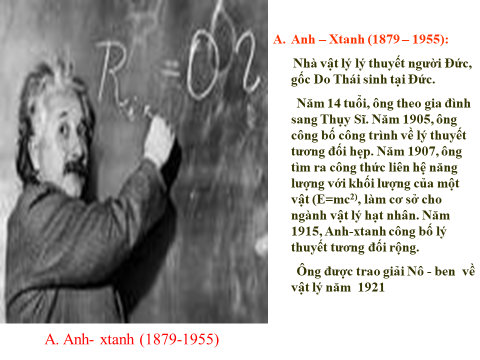 Trong lĩnh vực Vật lí:
- Phát minh về điện của các nhà bác học G.Ôm người Đức, G.Jun người Anh, E.Len-xơ người Nga mở ra khả năng ứng dụng nguồn năng lượng mới.
- Phát hiện về phóng xạ của Béc-cơ-ren (Pháp), Ma-ri Quy-ri đã đặt nền tảng cho việc tìm ra nguồn năng lượng hạt nhân.
- Rô-dơ-pho có bước tiến vĩ đại trong việc tìm hiểu cấu trúc vật chất và trở thành chiếc chìa khóa thần kì để tìm hiểu thế giới bên trong của nguyên tử.
- Phát minh của Rơn-ghen về tia X vào năm 1895 có ứng dụng quan trọng trong y học.
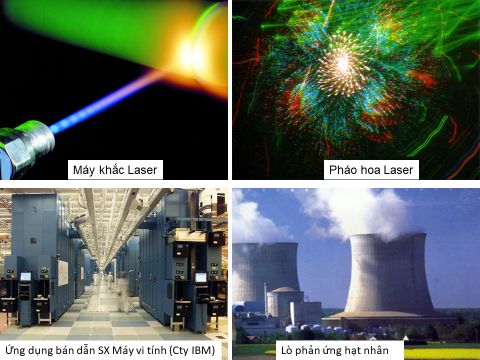 * Trong lĩnh vực Hóa học:
- Định luật tuần hoàn của Men-đe-lê-ep, đặt cơ sở cho sự phân hạng các nguyên tố hóa học.
* Trong lĩnh vực Sinh học:
- Phát minh của nhà bác học Lu-i Pa-xto giúp chế tạo thành công vac-xin phòng bệnh dại.
- Pap-lốp nghiên cứu hoạt động của hệ thần kinh cao cấp của động vật và người.
Ông là một nhà hoá học, nhà vi sinh vật học với những phát hiện về các nguyên tấc tiêm chủng, lên men vi sinh. Ông thường được biết đến qua những nghiên cứu quan trọng về các nguyên nhân và biện pháp chữa bệnh, nhờ có nghiên cứu của ông đã giúp giảm tỷ lệ tử vong ở người bị bệnh sốt sau sinh, tạo ra loại vắc-xin đầu tiên cho bệnh dại và bệnh than, phát minh ra kỹ thuật bảo quản sữa và rượu để ngăn chặn vi khuẩn có hại xâm nhập, một quá trình mà bây giờ gọi là thanh trùng. Ông được gọi là “cha đẻ của vi sinh vật học“.
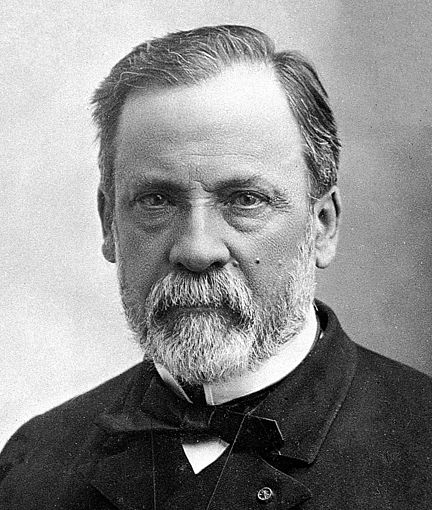 Viện hàn lâm khoa học Pháp quyết định xây dựng Viện Pa-xtơ, viện chống dại đầu tiên trên thế giới.
Louis Pasteur
(1822-1895)
Những chiếc điện thoại đầu tiên
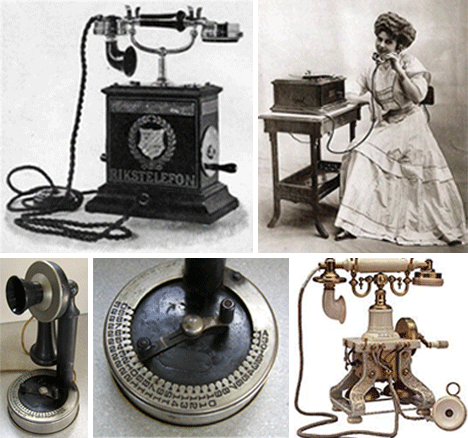 Chiếc máy bay đầu tiên trên thế giới 
Do hai anh em người Mĩ là O-vin và Uyn-bơ Rai chế tạo
(ngày 17/12/1903 bay được 12 giây)
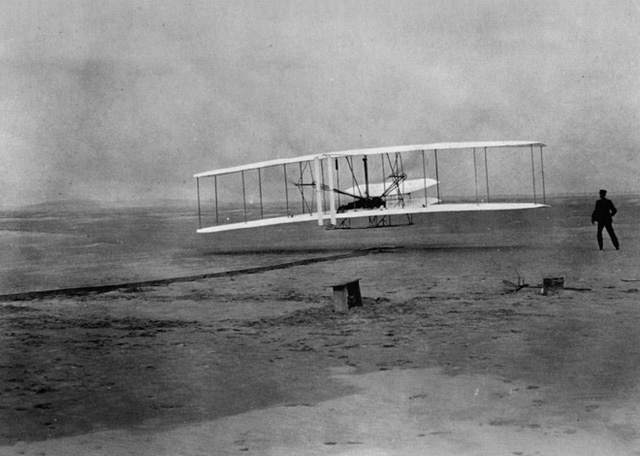 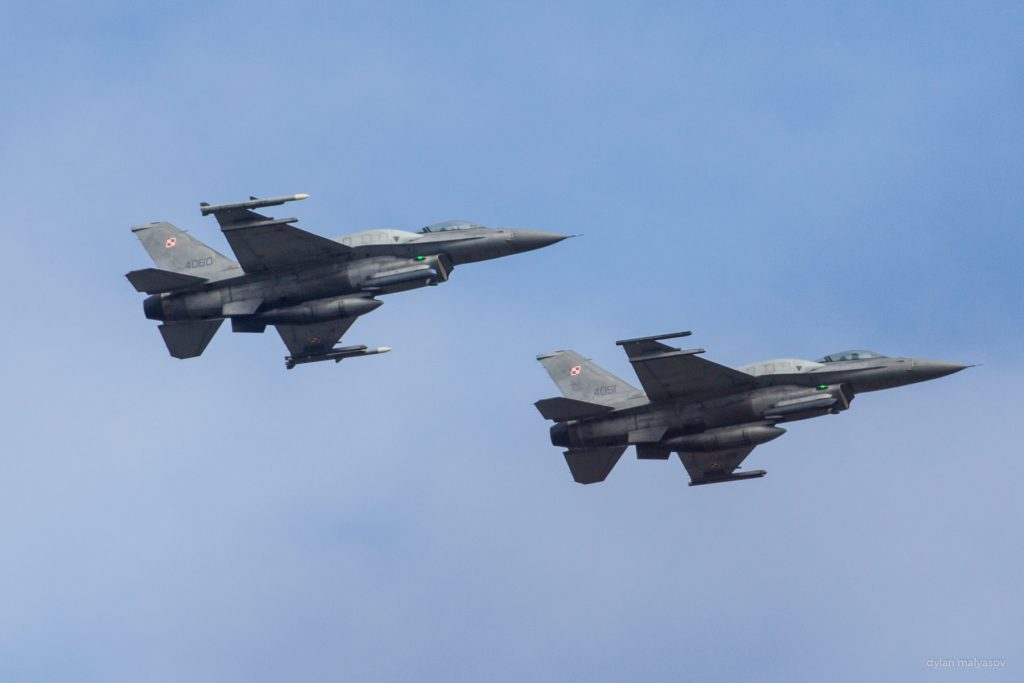 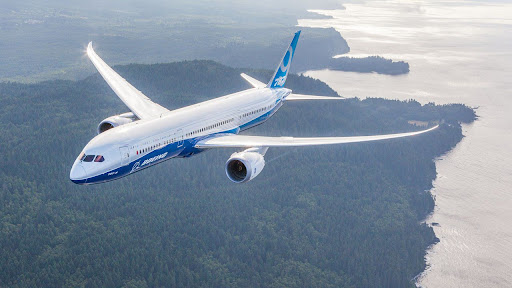 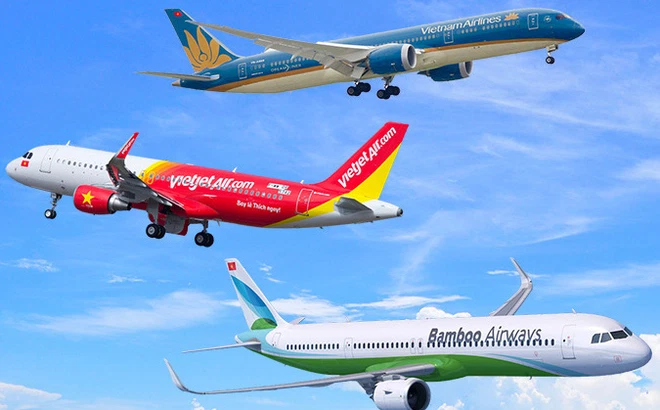 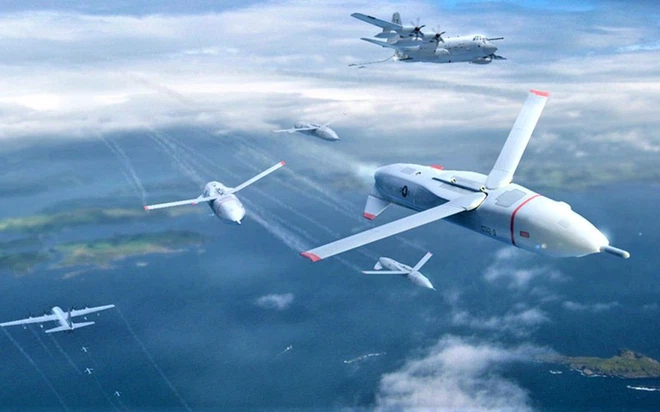 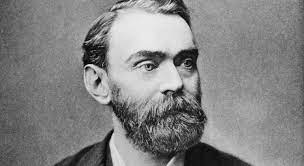 Nhà khoa học A. Nô-ben nói:
 “Tôi hi vọng rằng nhân loại sẽ rút ra được từ những phát minh khoa học nhiều điều tốt hơn là điều xấu”.
A. Nô-ben
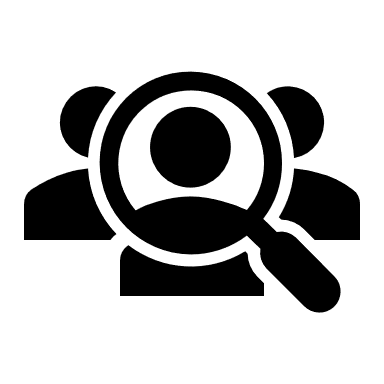 Em hiểu như thế nào về câu nói đó?
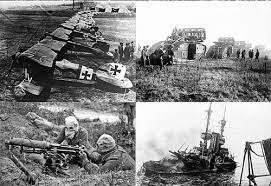 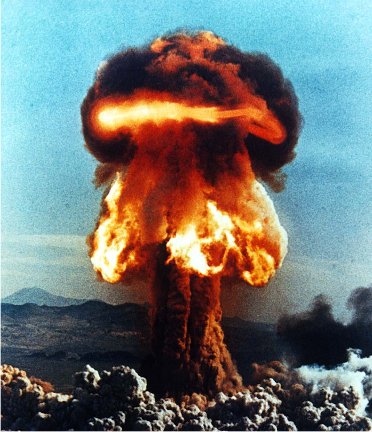 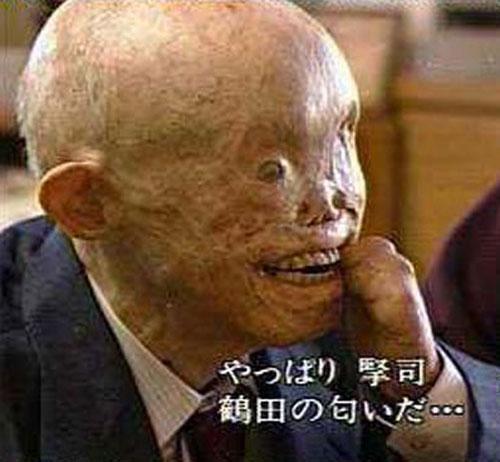 Chiến tranh
Nạn nhân của bom nguyên tử
Bom nguyên tử
2. Thành tựu khoa học - kĩ thuật nửa đầu thế kỉ XX
b) Tác động
Mang lại cuộc sống vật chất và tinh thần tốt đẹp hơn cho con người.
Tích cực
Tác động
Sử dụng để trở thành phương tiện chiến tranh gây thảm họa cho nhân loại
Tiêu cực
LUYỆN TẬP
Câu 1. Thành tựu quan trọng nhất trong nền nông nghiệp đầu thế kỉ XIX là gì?
A. Sử dụng phân hóa học, máy kéo, tăng hiệu quả làm đất và năng suất cây trồng.
A. Sử dụng phân hóa học, máy kéo, tăng hiệu quả làm đất và năng suất cây trồng.
B. Áp dụng những tiến bộ kỹ thuật vào sản xuất.
C. Áp dụng phương pháp canh tác mới.
D. Máy móc được sử dụng rộng rãi trong nông nghiệp.
LUYỆN TẬP
Câu 2. Vai trò quan trọng nhất của việc máy móc ra đời là gì?
A. Tạo điều kiện cho công nghiệp, nông nghiệp phát triển.
B. Tạo điều kiện cho lĩnh vực quân sự phát triển.
C. Tạo điều kiện cho giao thông vận tải, thông tin liên lạc phát triển.
D. Là cơ sở kỹ thuật, vật chất cho sự chuyển biến từ công trường thủ công lên công nghiệp cơ khí.
D. Là cơ sở kỹ thuật, vật chất cho sự chuyển biến từ công trường thủ công lên công nghiệp cơ khí.
LUYỆN TẬP
Câu 3. Tại sao nói thế kỉ XIX là thế kỉ của sắt, máy móc và động cơ hơi nước?
A. Sắt thép, máy móc và động cơ hơi nước được sử dụng rộng rãi trong tất cả các lĩnh vực
A. Sắt thép, máy móc và động cơ hơi nước được sử dụng rộng rãi trong tất cả các lĩnh vực
B. Nhờ có sắt thép, máy móc đã chế tạo đc nhiều vật liệu mới
C. Động cơ hơi nước quyết định sự phát triển của một quốc gia
D. Hoạt động sản xuất của thế giới chuyển từ thủ công sang sử dụng máy móc
LUYỆN TẬP
Câu 4. “ Tôi hi vọng rằng nhân loại sẽ ra được từ những phát minh Khoa học nhiều điều tốt hơn là điều xấu”. Đây là câu nói của ai?
A. Nhà khoa học A. Nô –ben
A. Nhà khoa học A. Nô –ben
B. Nhà khoa học An-be Anh-xtanh
C. Nhà khoa học C.xi-ôn-cốp-xki.
D. Nhà khoa học Uyn-ba Rai.
CÂU HỎI ÔN TẬP
Câu 1. Nêu những tiến bộ về kĩ thuật trong các lĩnh vực công nghiệp, nông nghiệp, giao thông vận tải, thông tin liên lạc và quân sự?
Câu 2. Tại sao nói thế kỉ XIX là thế kỉ của sắt, máy móc và động cơ hơi nước?
Câu 3. Em biết gì về những tiến bộ của KHKT thế giới nửa đầu thế kỉ XX? Những thành tựu này có tác động như thế nào đến đời sống con người?
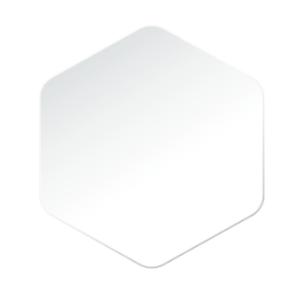 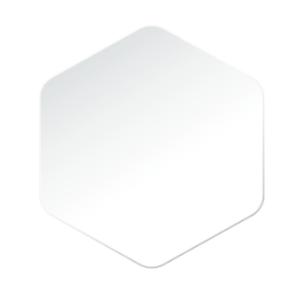 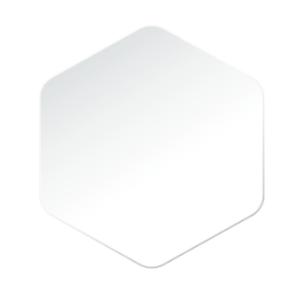 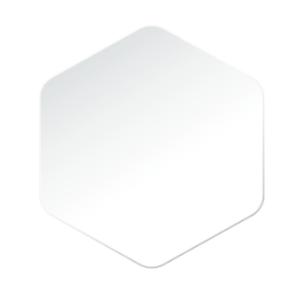 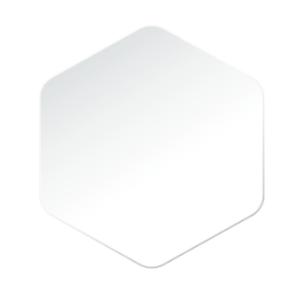 C
H
Đ
Ủ
Ề
SỰ PHÁT TRIỂN KHOA HỌC, KĨ THUẬT, VĂN HÓA TK XVIII – ĐẦU TK XX
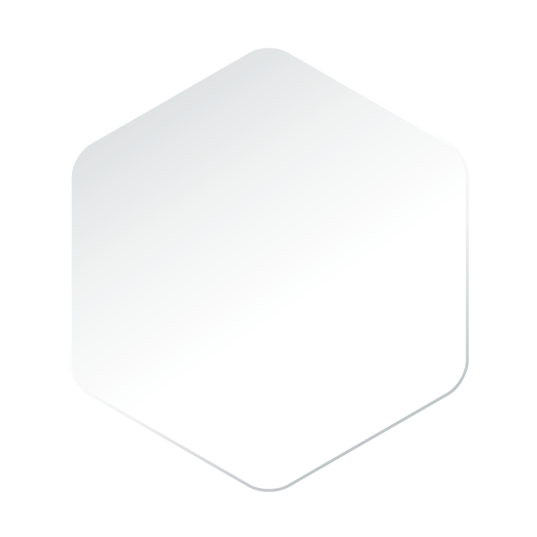 NỘI DUNG
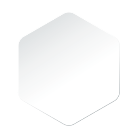 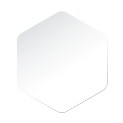 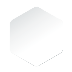 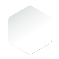 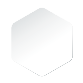 III
I
II
KHOA HỌC- KĨ THUẬT
KHOA HỌC TN, KHXH
VĂN HỌC, NGHỆ THUẬT
II. Những tiến bộ về khoa học tự nhiên và khoa học xã hội
1. Khoa học tự nhiên
2. Khoa học xã hội
1. Khoa học tự nhiên
Niu-tơn 
(Anh)
Thuyết vạn vật hấp dẫn
Đầu TK XVIII
Lô-mô-nô-xốp 
(Nga)
Định luật bảo toàn vật chất 
và năng lượng
Giữa TK XVIII
Puốc-kin-giơ 
(Séc)
1837
Thuyết tế bào
Đác-uyn 
(Anh)
Thuyết tiến hóa và di truyền
1859
Các nhà khoa học tự nhiên cuối TK XVIII đầu TK XIX
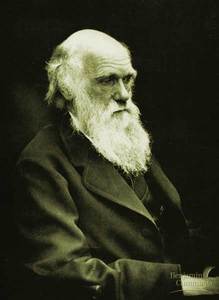 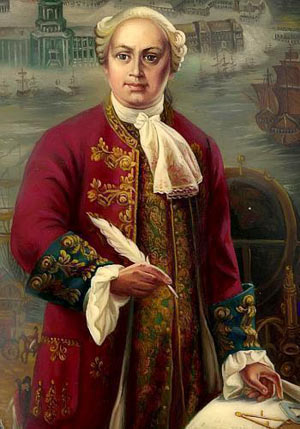 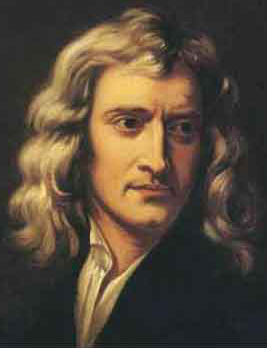 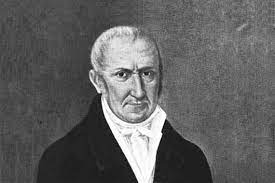 S. Đác-uyn
Lô-mô-nô-xốp 
(1720-1742)
Niu-tơn (1643-1727)
Puôc-kin-giơ
1. Khoa học tự nhiên
Sự phát triển của khoa học tự nhiên có ý nghĩa như thế nào đối với sự phát triển của xã hội lúc bấy giờ?
- Mọi vật chuyển biến, vận động theo quy luật.  - Tấn công mạnh mẽ vào giáo lí thần học cho rằng Thượng đế sinh ra muôn loài
2. Khoa học xã hội
Phoi-ơ-bách 
và He-gen
Chủ nghĩa duy vật và phép biện chứng
Xmít 
và Ri-các-đô
Kinh tế chính trị học tư sản
Xanh Xi-mông, Phu-ri-ê, Ô-oen
Chủ nghĩa xã hội không tưởng
C.Mác 
và Ăng-ghen
Chủ nghĩa xã hội khoa học
Những đại biểu xuất sắc của Triết học
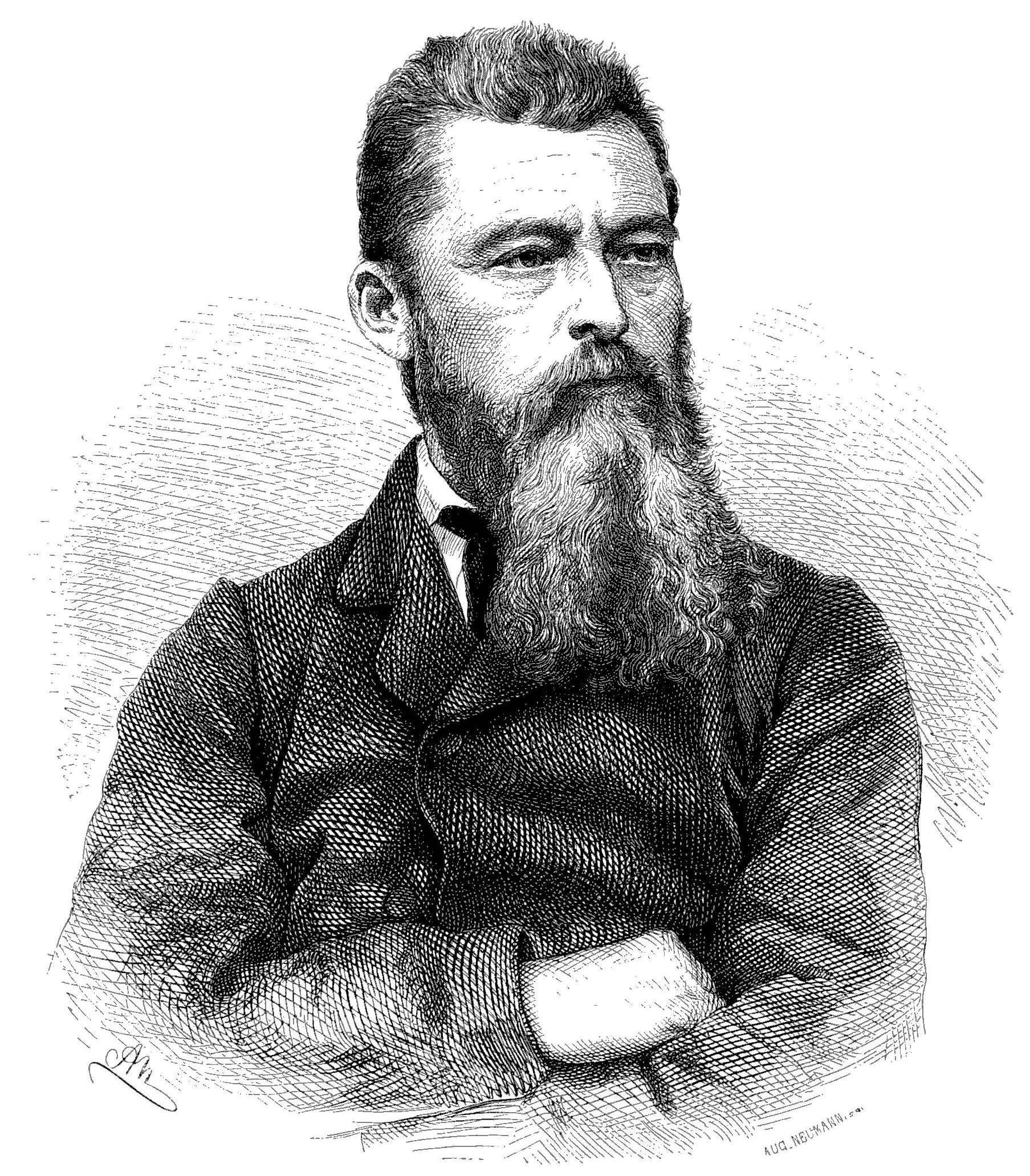 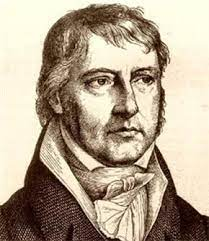 Nhà triết học Feur Bach
Nhà triết học Hegel
Những đại biểu xuất sắc của Kinh tế chính trị học tư sản
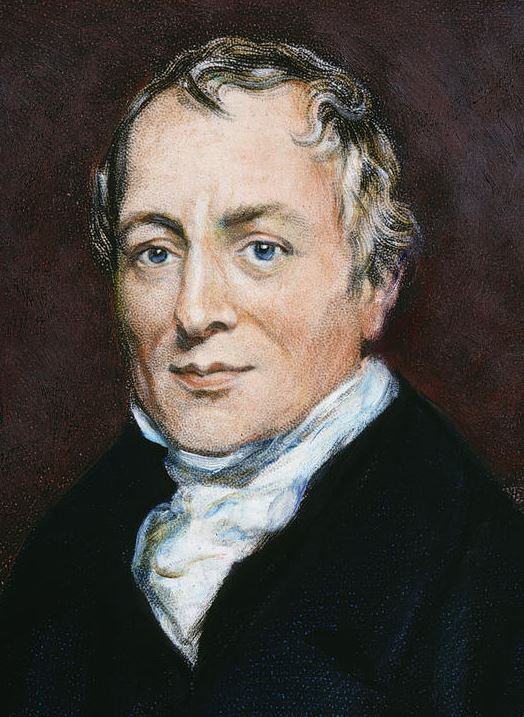 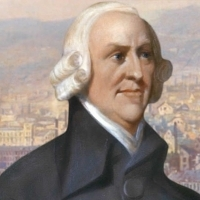 Adam Smith
David Ricardo
Những đại biểu xuất sắc của CNXH không tưởng
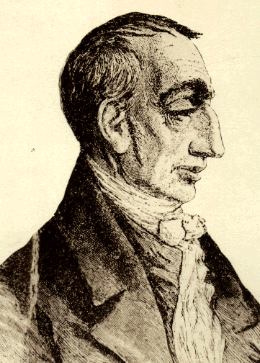 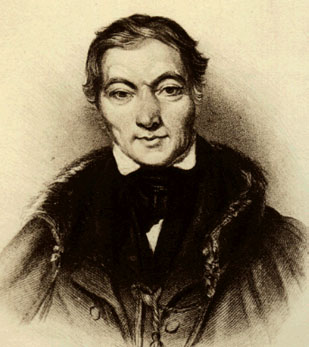 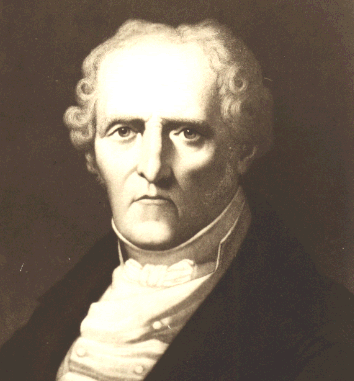 Xanh Xi-mông
   (1760-1825)
S.Phu-ri-ê 
(1772-1837)
R. Ô oen
 (1771-1858)
Những đại biểu xuất sắc của CNXH khoa học
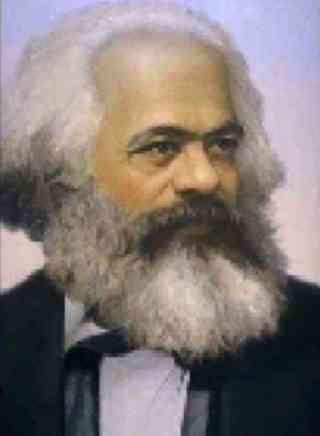 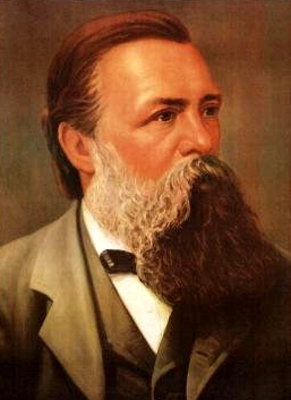 C.Mác 
(1818-1883)
Ph. Ăng-ghen 
(1820-1895)
2. Khoa học xã hội
Vai trò của khoa học xã hội đối với đời sống xã hội loài người trong thế kỉ XVIII – XIX?
- Các tác phẩm văn học, nghệ thuật đã phê phán chế độ phong kiến, vạch trần bộ mặt thật của xã hội tư bản, phản ánh khát khao về một cuộc sống tự do, hạnh phúc của những người dân lao động.
   - Là vũ khí tư tưởng chống bọn cầm quyền phản động, cổ vũ phong trào đấu tranh của nhân dân.
III. Sự phát triển của văn học và nghệ thuật
phục vụ cho cuộc đấu tranh chế độ phong kiến và giải phóng 
nhân dân bị áp bức.
Văn học
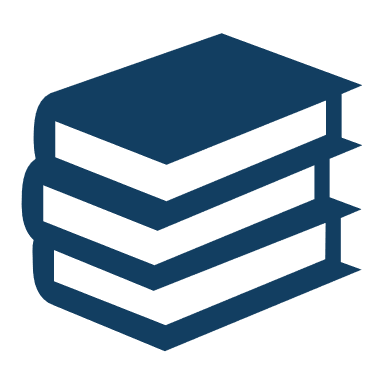 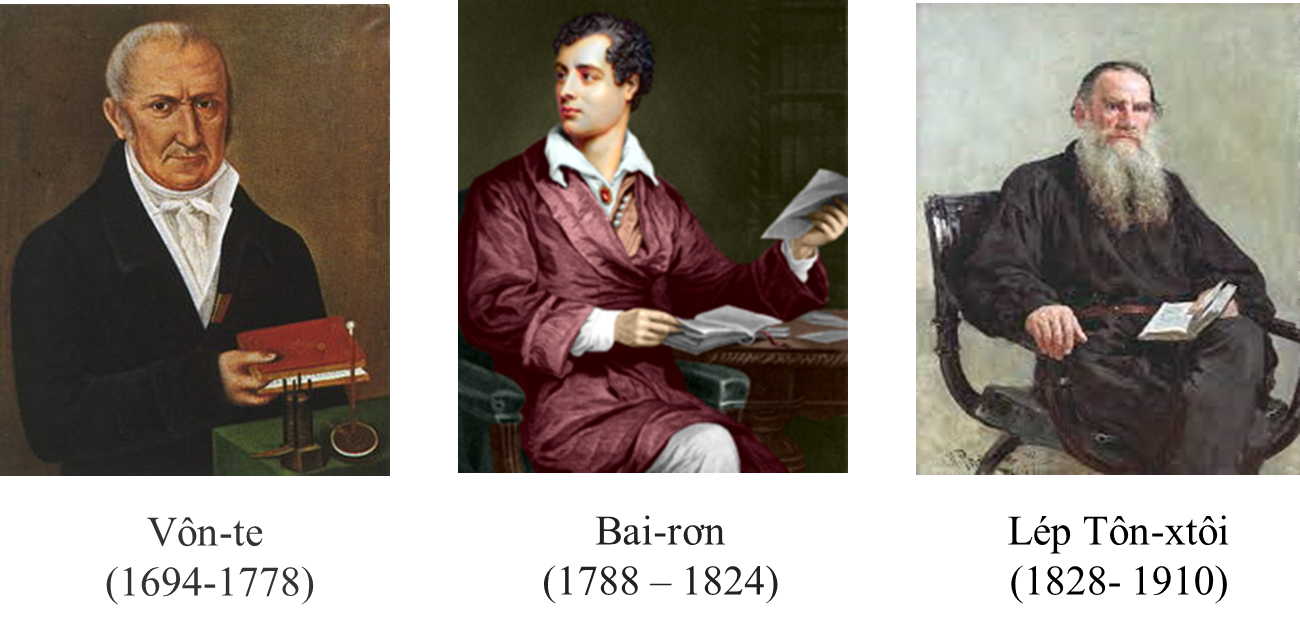 III. Sự phát triển của văn học và nghệ thuật
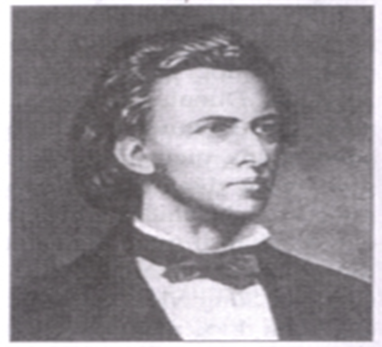 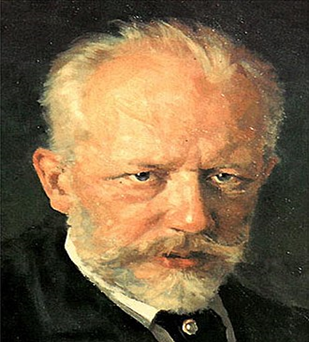 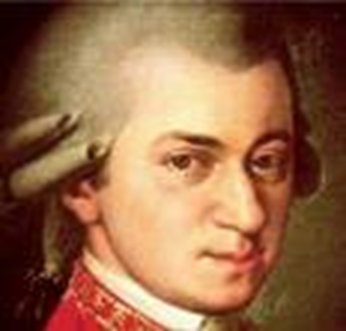 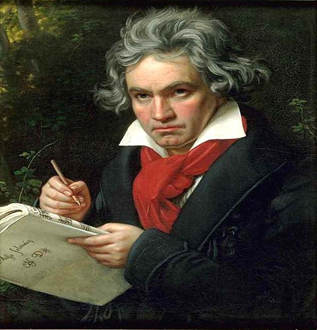 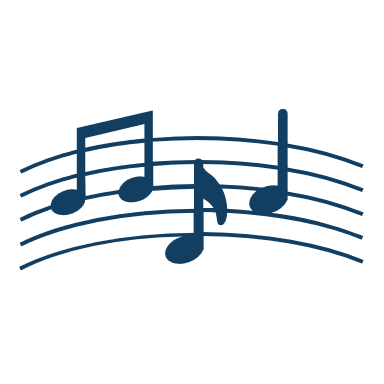 Phản ánh cuộc sống, tình nhân ái, ca ngợi cuộc sống tự do
Âm nhạc
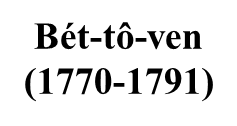 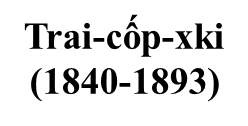 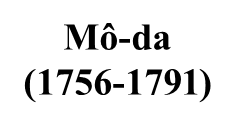 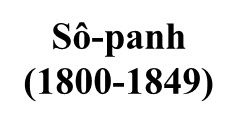 III. Sự phát triển của văn học và nghệ thuật
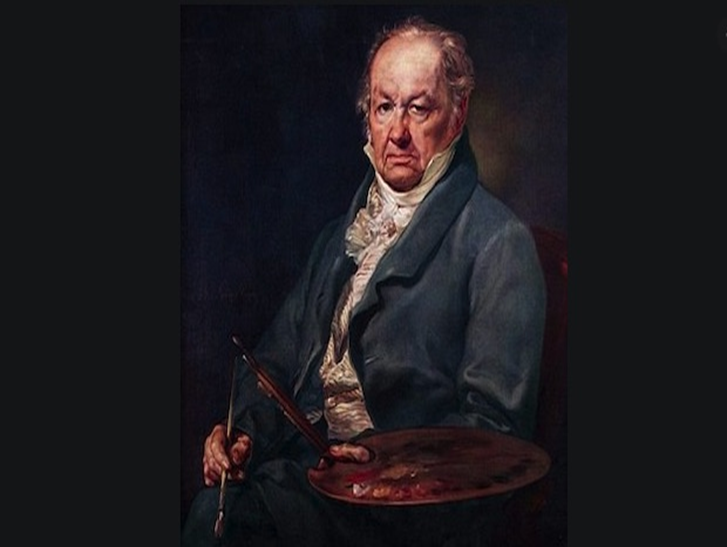 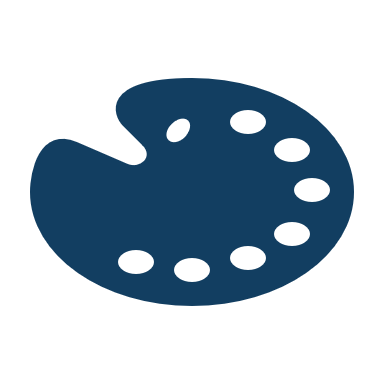 Gắn bó với cách mạng và quần chúng
Hội họa
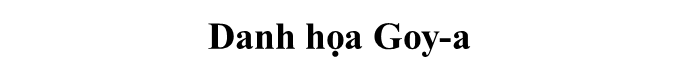 CÂU HỎI ÔN TẬP
Câu 1. Sự phát triển của khoa học tự nhiên có ý nghĩa như thế nào đối với sự phát triển của xã hội lúc bấy giờ?
Câu 2. Vai trò của khoa học xã hội đối với đời sống xã hội loài người trong thế kỉ XVIII – XIX?
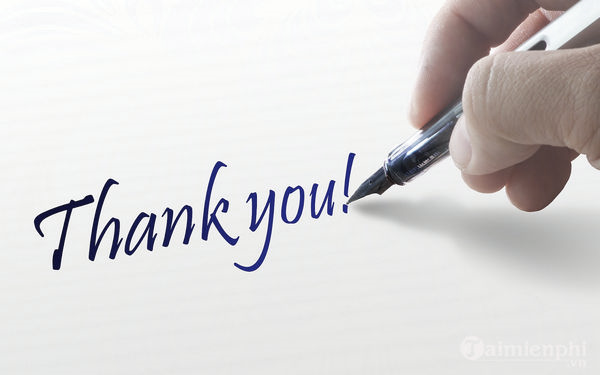